TRADUCTOR de UMIDITATE si TEMPERATURA SOL/AER
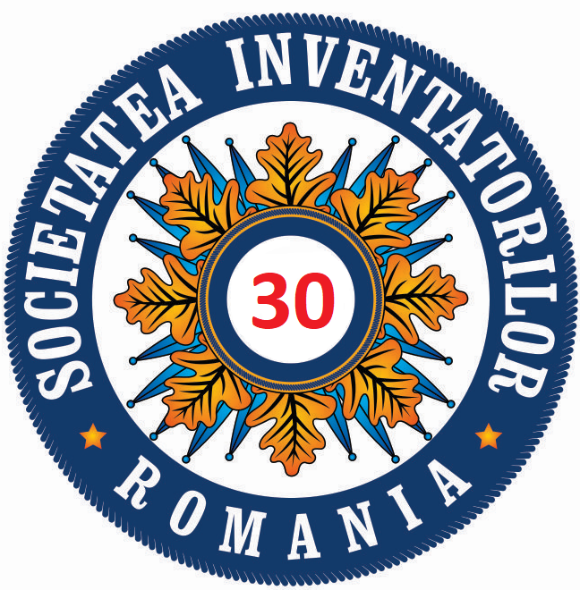 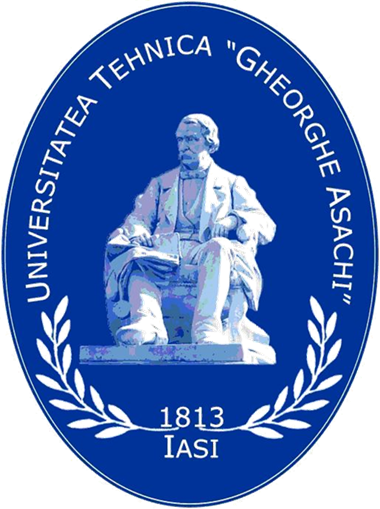 Mihail Gutu, student IM, anul III, FICPM
Universitatea Tehnica “Gheorghe Asachi” din Iasi
Coordontor Prof.dr.ing. Igor Cretescu
Introduction
Results
Conclusions
Este un traductor  destinat masuratorilor concomitente de  umiditate  si temperatura in sol precum si in aerul aflat in contact direct cu solul, in vederea determinarii corelatiei dintre umiditatea solului si parametrii aerului umed.

Scop : Acest traductor  este destinat  caracterizarii aerului umed in functie de umiditatea solului care poate servi la automatizarea mentinerii  climatului in sere sau in incinte  unde se impune controlul umiditatii.
Schema bloc a traductorului : este compusa dintr-un oscilator de current alternativ cu frecventa de cativa kHz, Traductorul format din sistemul  de electrozi cu Rx variabila in functie de conductivitatea mediului, un aplificator care amplifica semnalul la un nivel masurabil precum  si un filtru pentru a reduce semnalele parazite  in vederea diminuarii erorile.
Avantaje

Este realizat la un pret acesibil 
Este rezistetent la agresivitate chimica, lumina UV si coroziune.
Traductorul este realizat unitar tip solid state.
Asigura masurarea simultana atat in sol cat si in aer, 
Flexibilitate intre datele masurate cu prelucrarea statistica a acestora (valoarea maxima si minima)

Elementele inovative:

traductorul are un design inovativ caracterizat prin miniaturizare si o serie de  elemente constructive specific scopului pentru care a fost realizat.
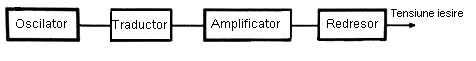 Motivation and Description of Work
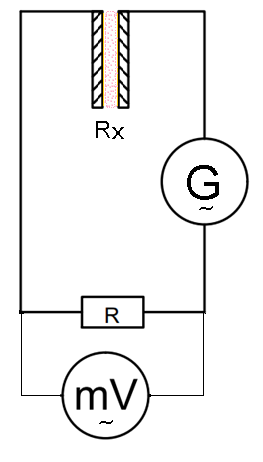 Pentru masurarea temperaturii se va folosi un minitermocuplu. In functie de precizia si valoarea  afisata de traductor, electrozii se vor regla la o anumita distata d prin intermediul unor reglaje mecanice.
Elemente constructive principale ale traductorului: Acesta este  compus din doi electrozi metalici inoxidabili (intre care umiditatea va determina formarea unei  rezistente Rx), conectati in serie printr-o rezistenta  etalon R intr-un circuit alimentat de la un generator G de curent alternativ cu frecventa mare, pentru a nu polariza electrozii. La bornele rezistentei etalon se masoara o tensiune proportionala cu curentul care ia nastere prin  circuitul in care este inclusa si rezistenta Rx, care variaza in functie de continutul de umiditate din aerul dintre electrozi/respectiv de solutia de electrolit a solului dintre electrozi)
Circuitul principal de masura a traductorului cu electrozii nepolarizabili
Targul International de Inventii si Idei Practice Invent – Invest Constantin-Marin Antohi, editia 12- a, Iasi, Romania